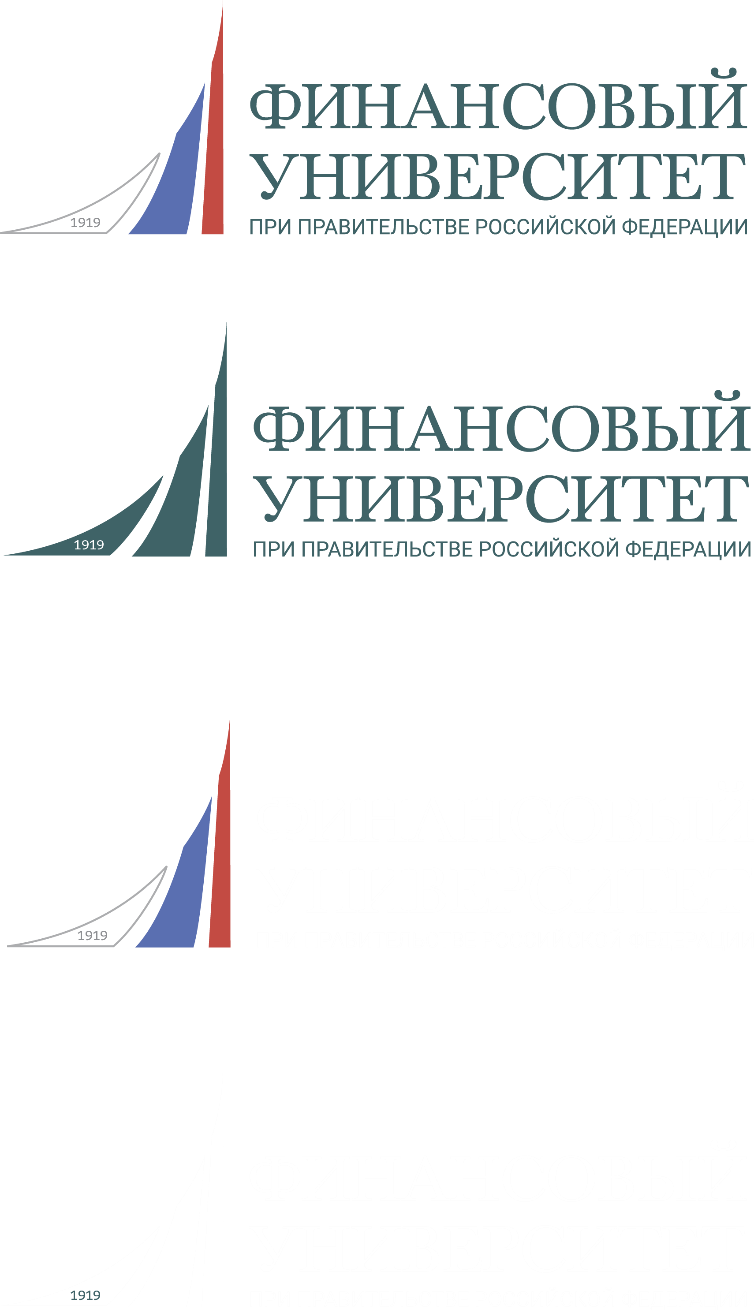 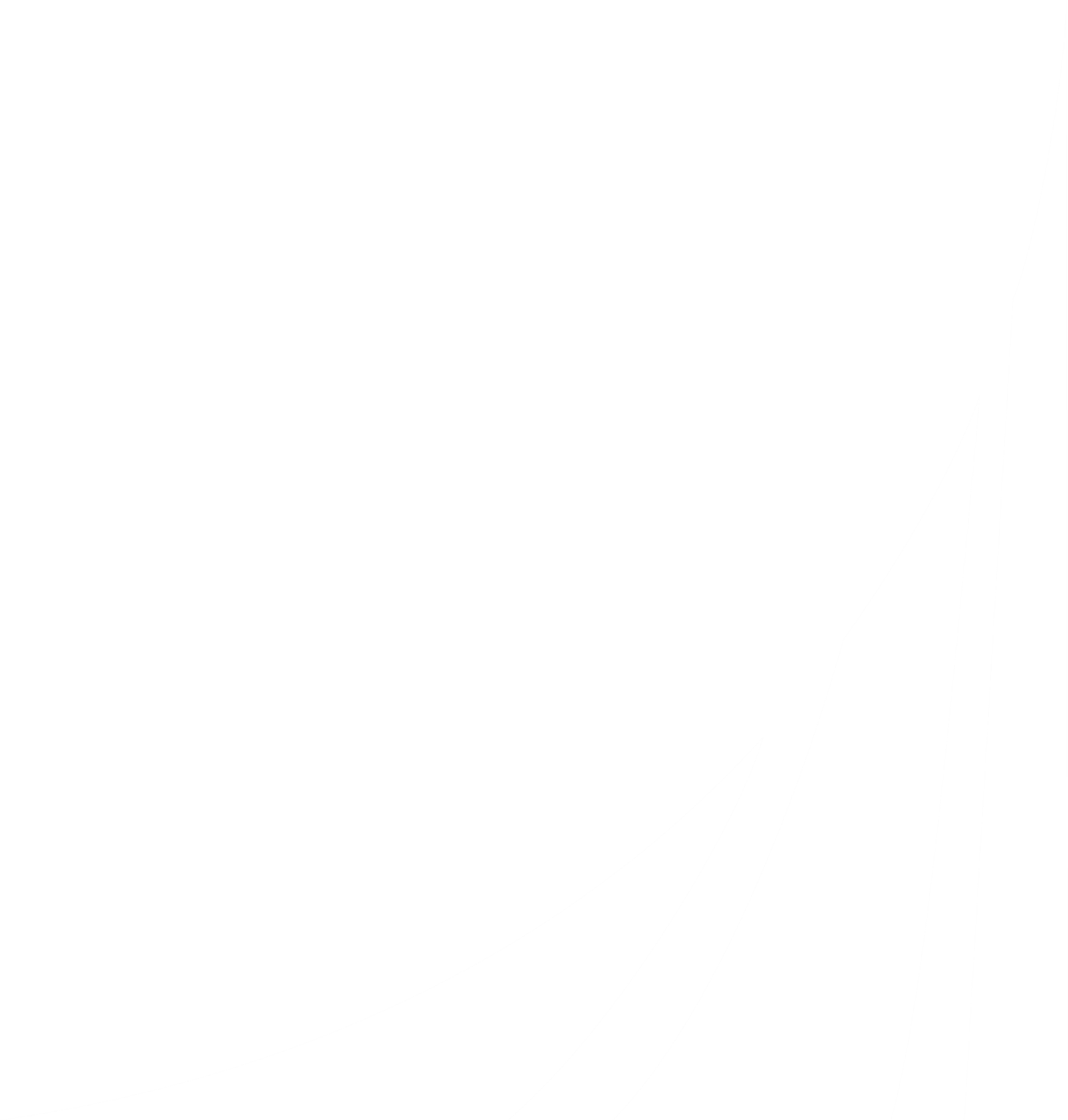 МНСК 2021
Круглый стол: «Логист – профессия будущего»
Логистика как бизнес: современные тенденции развития логистических распределительных центров
Агеева Юлия ЛОГ19-4
Финансовый университет
11 апреля 2021
Научный руководитель: Швандар Дарья Владимировна
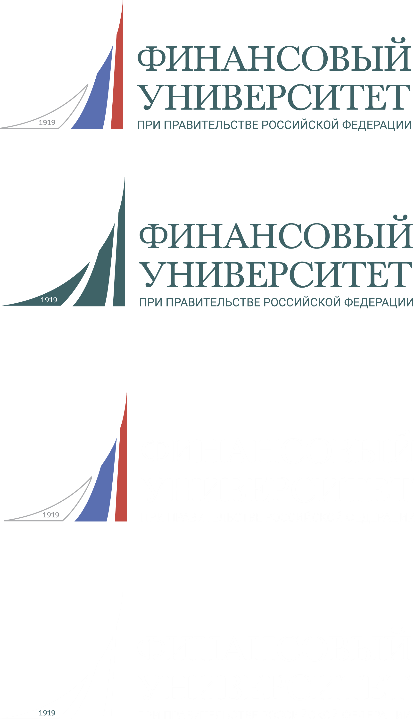 История развития логистических центров
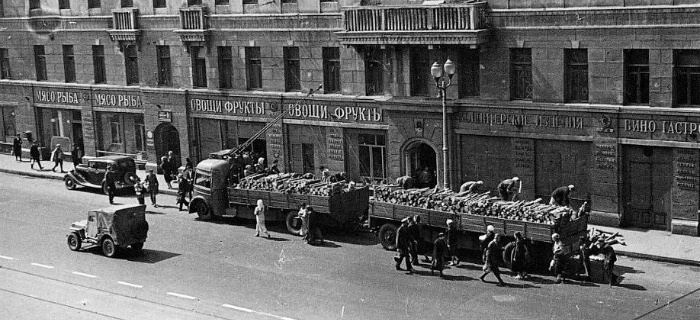 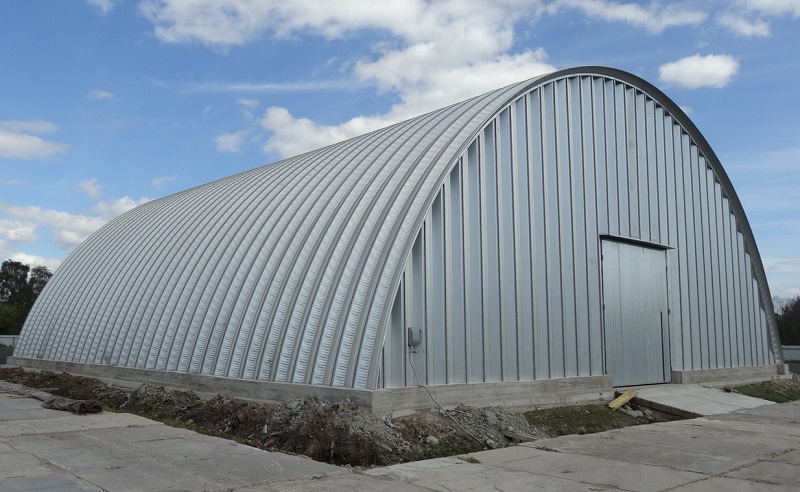 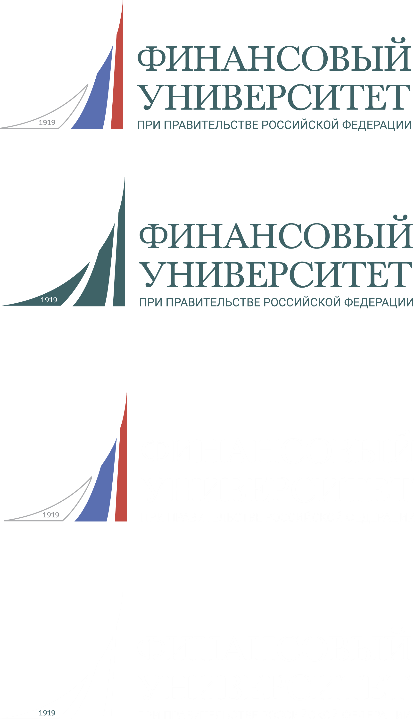 Трансформация оптовых баз и оптовых рынков типажа 90-х в распределительные центры
На данный момент существует множество оптовых рынков, однако государство стремится контролировать данный тип торговых отношений.
Происходит интеграция рынка и развиваются торговые площадки, такие как Wildberries. Для их поддержания требуются РЦ.
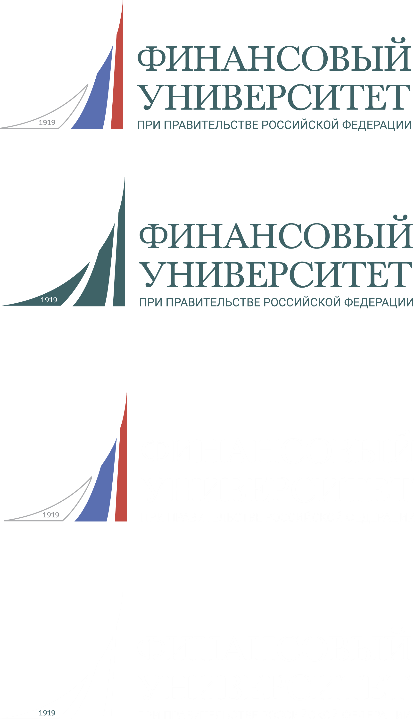 Распределительный центр – это место хранения товаров в период их движения от места производства до оптовой или розничной торговой точки.
Логистический центр – место хранения более широкого ассортимента продукции, которое может находиться на разных стадиях движения материального потока от постав­щика до конечного потребителя. 

Назначение складов распределительной логистики:
Пре­образование производственного ассортимента в торговый
Бесперебойное обеспечение различных потребителей.
[Speaker Notes: Распределительный центр – это место хранения товаров в период их движения от места производства до оптовой или розничной торговой точки.
Логистический центр – место хранения более широкого ассортимента продукции, которое может находитьсяна разных стадиях движения материального потока от постав­щика доконечного потребителя. 

Склады распределительной логистики, основное назначение которых - пре­образование производственного ассортимента в торговый и бесперебойное обеспечение различных потребителей, включая розничную сеть, составляют наиболее многочисленную и внутри себя разнообразную группу. Они могут принадлежать как производителям, так и оптовой торговле. Склады готовой продукции и распределительные склады производителей в различных реги­онах сбыта (филиальные склады) занимаются обработкой тарных и штучных грузов однородной номенклатуры с быстрой оборачиваемостью, реализуе­мых крупными партиями. Это дает возможность осуществлять автоматизи­рованную и высокомеханизированную обработку груза. Практически это единственная категория складов распределительной логистики, где можно ставить вопрос о целесообразности автоматизированной обработки груза.]
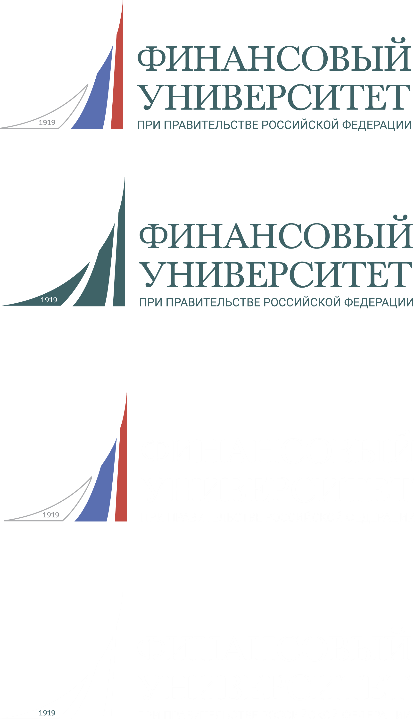 Распределительные (логистические) центры или терминалы- это складские комплексы
получают товары от предприятий-изготовителей или от предприятий оптовой торговли 
распределяющие товары более мелкими партиями по заявкам потребителей 
Задача РЦ: организация эффективных входящих и выходящих грузопотоков товаров
Распределительный центр создается с целью улучшения снабжения товарами населения 
По организационно правовому статусу: 
самостоятельным коммерческим предприятием, 
акционерным обществом
унитарным муниципальным торговым предприятием с участием администрации города
РЦ расположены в районах на территории целевого рынка
[Speaker Notes: Распределительные (логистические) центры или терминалы- это складские комплексы, которые получают товары от предприятий-изготовителей или от предприятий оптовой торговли (например, находящихся в других регионах страны или даже за рубежом), и распределяющие их (на основе свободной купли-продажи) более мелкими партиями по заявкам потребителей (промышленных или торговых предприятий мелкооптовой и розничной торговли) через собственную или чужую товаропроводящую сеть. Важной задачей распределительных центров является организация эффективных входящих и выходящих грузопотоков товаров на основе принципов деловой логистики,поэтому их называют также логистическими терминалами.
Распределительный центр создается с целью улучшения снабжения товарами населения и по своему организационно-правовому статусу может быть самостоятельным коммерческим предприятием, акционерным обществом (в том числе с участием капитала предприятий-изготовителей, которые продают свою продукцию через этот складской комплекс) или унитарным муниципальным торговым предприятиемс участием администрации города, где он расположен.
Обычно распределительные центры расположены в районах потребления товаров, т. е. на территории целевого рынка. Это позволяет складам установить более тесные и эффективные связи с потребителями и сократить транспортные расходы по доставке им товаров, а соответственно - и розничные цены, или увеличить прибыль распределительного центра. При этом важно обоснованно установить необходимую емкость складов, всегда доступную для приобретения потребителями.]
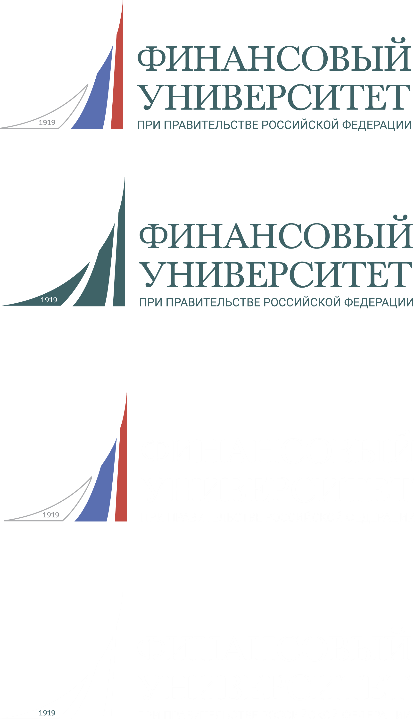 Обзор развития распределительных центров Москвы
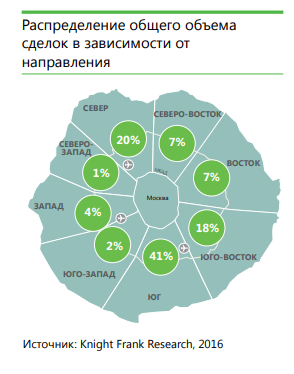 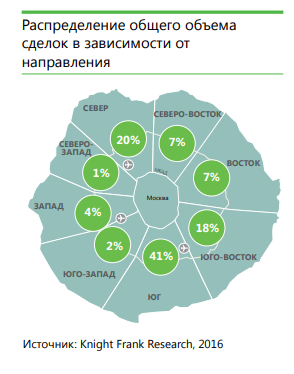 16%
2%
3%
5%
20%
13%
40%
2010
[Speaker Notes: Развитие складов запада и спад складов севера]
Ставки аренды на склады
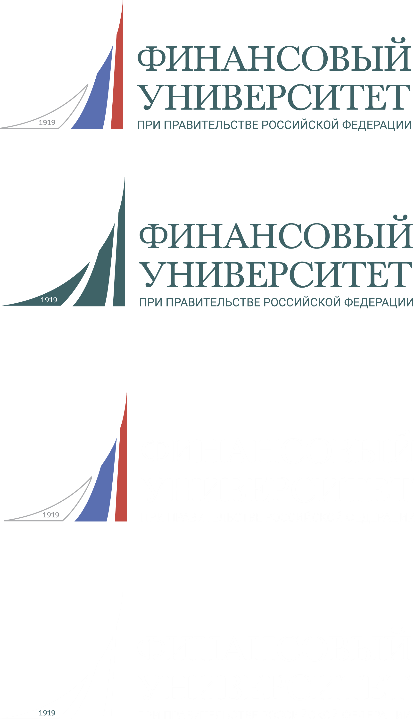 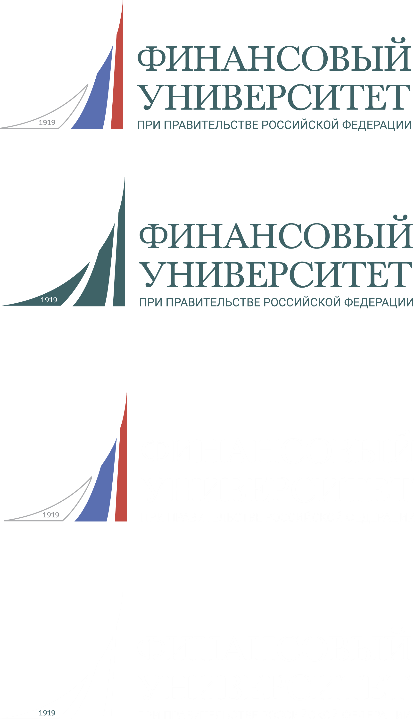 Конъюнктурные изменения арендаторов
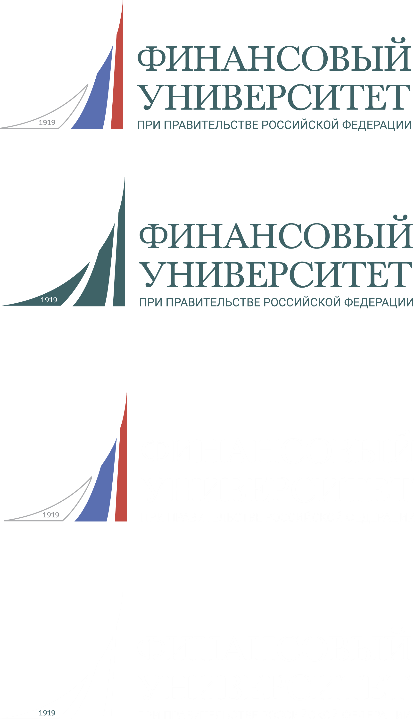 Обеспеченность складскими помещениями
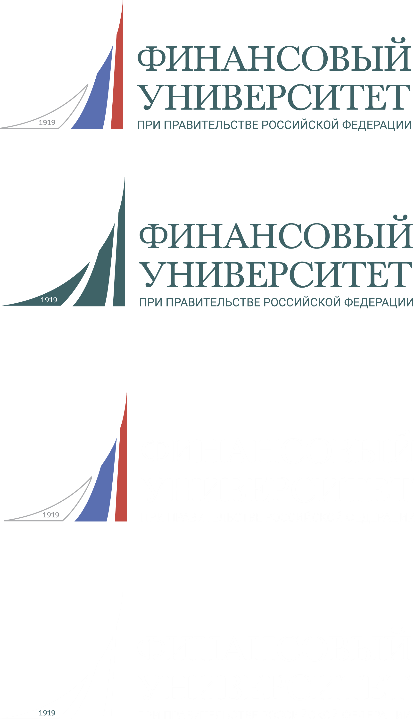 Складские комплексы по типу строительства
Built-to-suit — это строительство здания под требования заказчика, при этом оплачивается только его последующая аренда. 
Стороны сделки: 
1. заказчик и девелопер-строительная компания
2. арендатор и арендодательАрендатор сам выбирает девелопера. Расходы на строительство берет на себя девелопер.
Преимущества формата built-to-suit
Для заказчика:
объект, четко выполняющий требования по параметрам помещения
аренда обходится на 20-30 процентов дешевле, 
Для девелопера: наличие гарантированного арендатора снижает риски и уменьшает срок окупаемости строительства;
«Спекулятивные площади» - типовые складские комплексы для аренды.
Есть земельный участок, на нем строится типовое здание складского назначения. 
При проектировании технические характеристики определяются согласно стандартам классификаций складских помещений. 
Поиск клиентов на аренду помещений и подписание договоров происходит на завершающих стадиях строительства или после ввода в эксплуатацию.
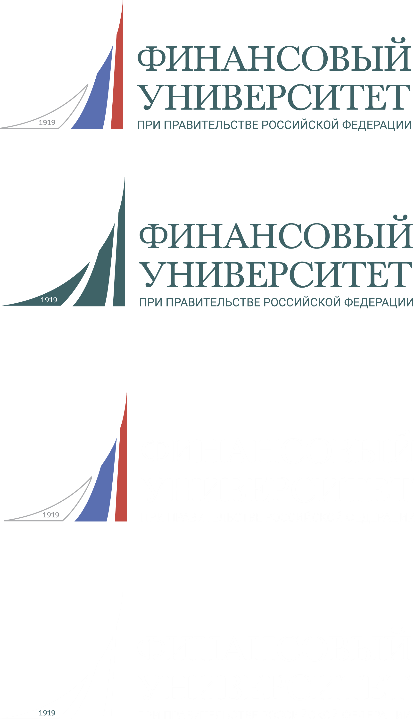 Распределение сделок
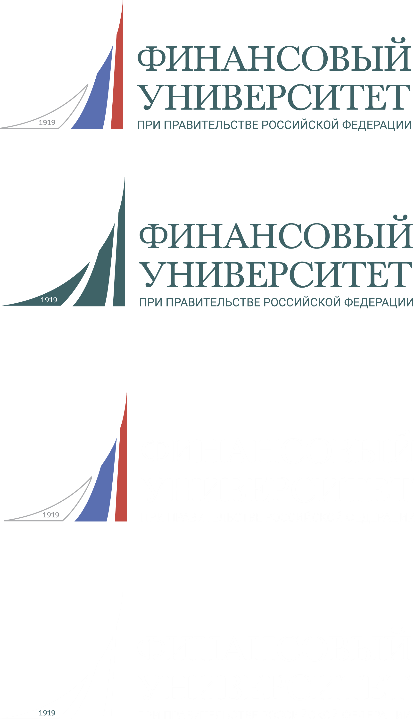 Распределительные центры как вид бизнеса
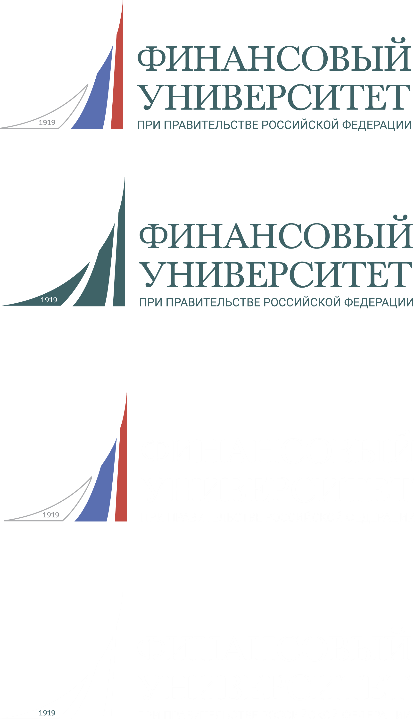 Методы расчета расположения РЦ
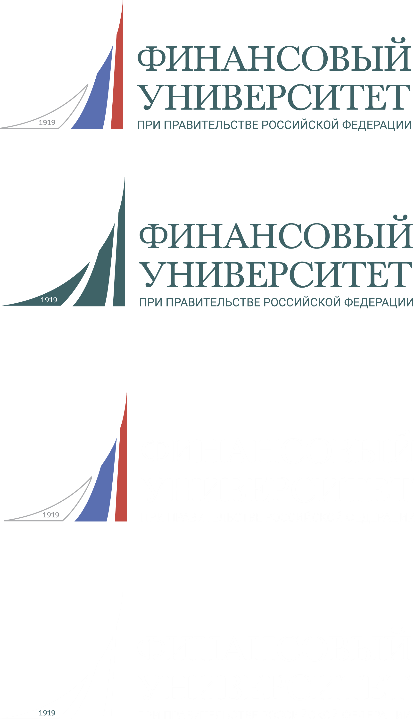 Факторы влияющие на размещение РЦ
Объемы перевозимых грузов, спрос
Близость к заказчикам, транспортная доступность местности 
Географическая доступность, характеристики участка 	
Планы местных властей, местное законодательство  
Строительные факторы	
Социальные факторы
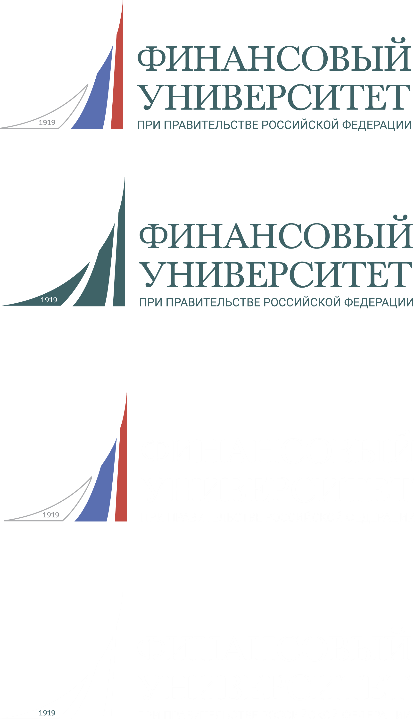 ВыводыЛогист – профессия будущего